Biyoloji Bölümü Bitirme Çalışması Poster Örneği
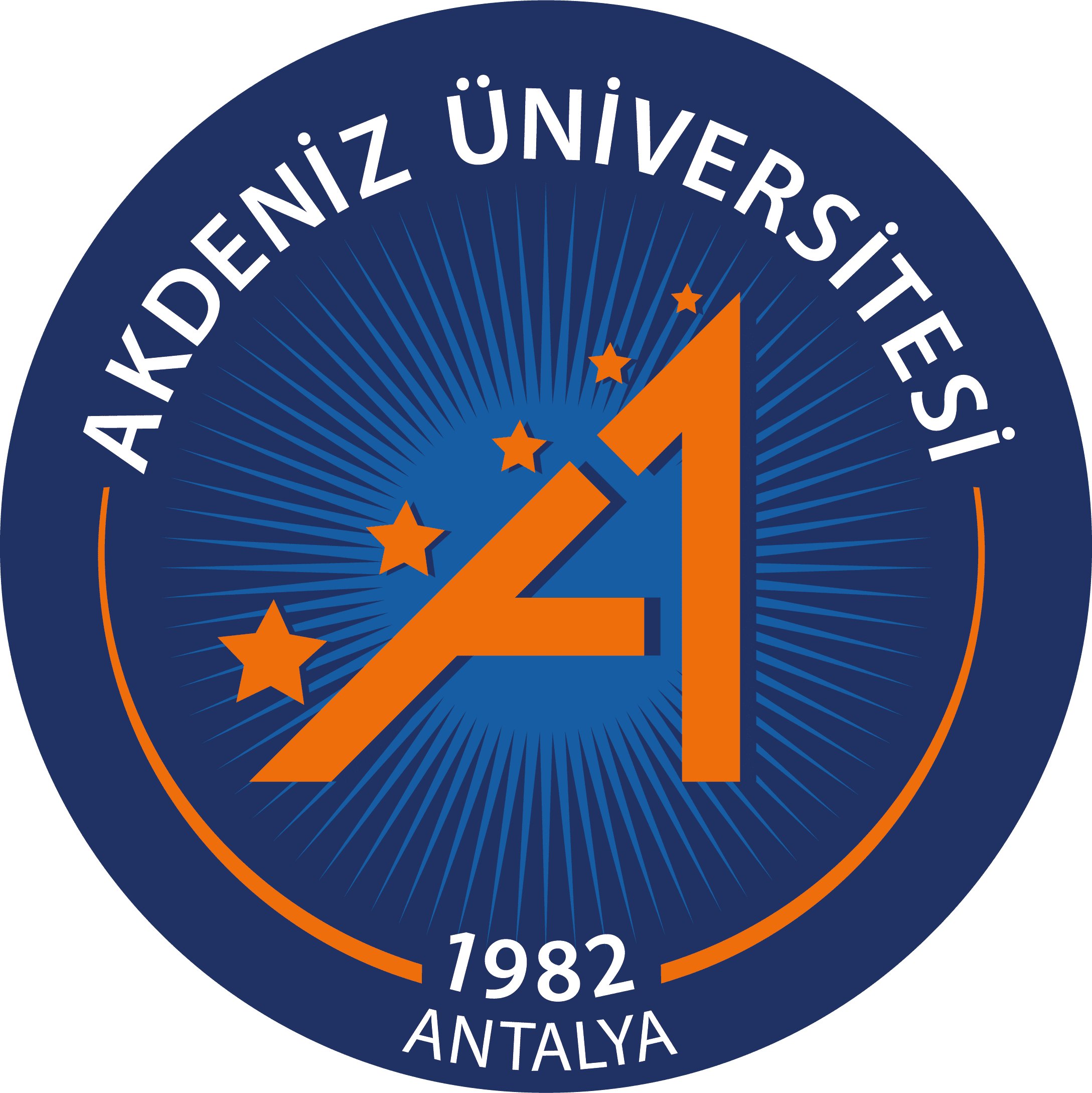 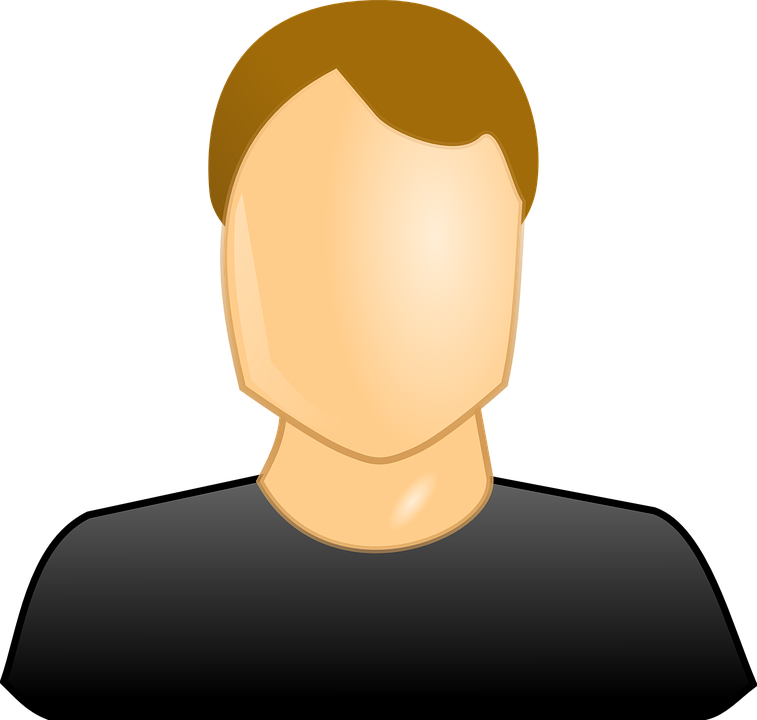 Ad Soyad,  Unvan Ad soyad
Adres
ÖZET
 	Çalışmanın 300 -350 kelimelik kısa tanıtımı
Yönteme ilişkim bilgilerin devamı
Elde edilen verilerin değerlendirilmesine ilişkin bilgiler
GİRİŞ
Bu kısımda çalışma konusu ile ilgili literatür bilgisi verilmelidir.
BULGULAR VE TARTIŞMA
Bu çalışmada ………………………………………………………   örnekleri …………………ile analiz edilerek ……………………ait bilgiler elde edilmiştir. ……………………………………………………………………………… (Şekil 3 ve Şekil 4).  
Tüm örneklerin analizi sonucunda ……………………………………………………………………………………………… parametreleri Tablo 4’de sunulmuştur.
Şekil 4. ……………………………..sonuçları
MATERYAL VE METOD
Çalışmada kullılan materyal ve yöntemlere ait kıs bilgiler ve görsellere yer verilmelidir.
Bulgular devam……………………………………. ………………….. …………………………………………………..
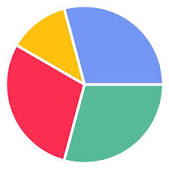 Şekil 5. ……………………….. grafiği.
Şekil 1. …………………
Şekil 3. ……………………………. sonuçları
SONUÇ VE TARTIŞMA

Çalışmadan elde edilen sonuçların tartışması bu alanda yapılmalıdır.
Şekil 6. ………………………………………analiz sonucu.
Materyal ve metodla ilgili yazılar eklenebilir.
Şekil 2. ………………………….görüntüsü
TEŞEKKÜR
Bana bu konuda çalışma olanağı sağlayan Danışman hocam ………………..’ya, ……………………… yardım eden …………………………………’e  teşekkür ederim.   
KAYNAKLAR
Xxxx
Xxxx
Xxxxxx
Xxxx
Xxxxx
Xxxxx
Xxxxx
Xxxx
Xx
Xx
Xxx
Şekil 7. ……………………………ağacı